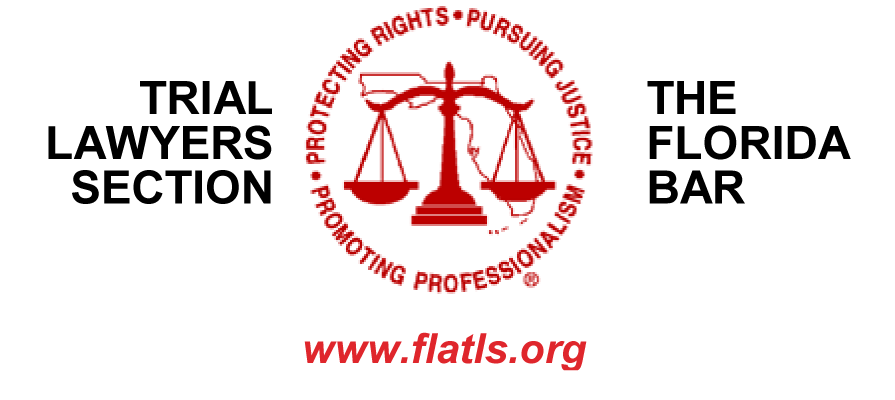 TEACHER’S LAW SYMPOSIUM
THE MOCK TRIAL Engaging Students in our Justice System
Joe Bodiford

Tallahassee, Florida
www.BodifordLaw.com
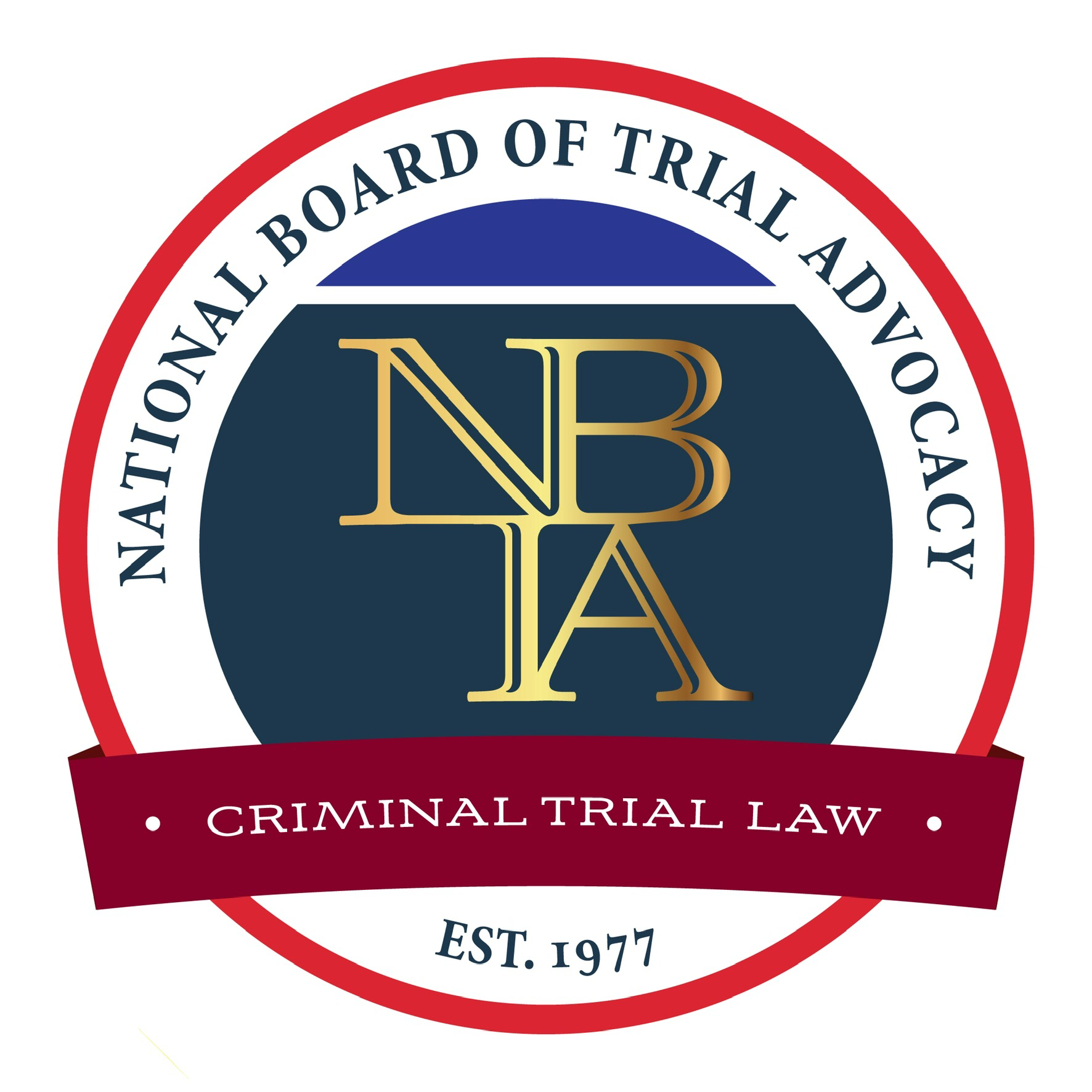 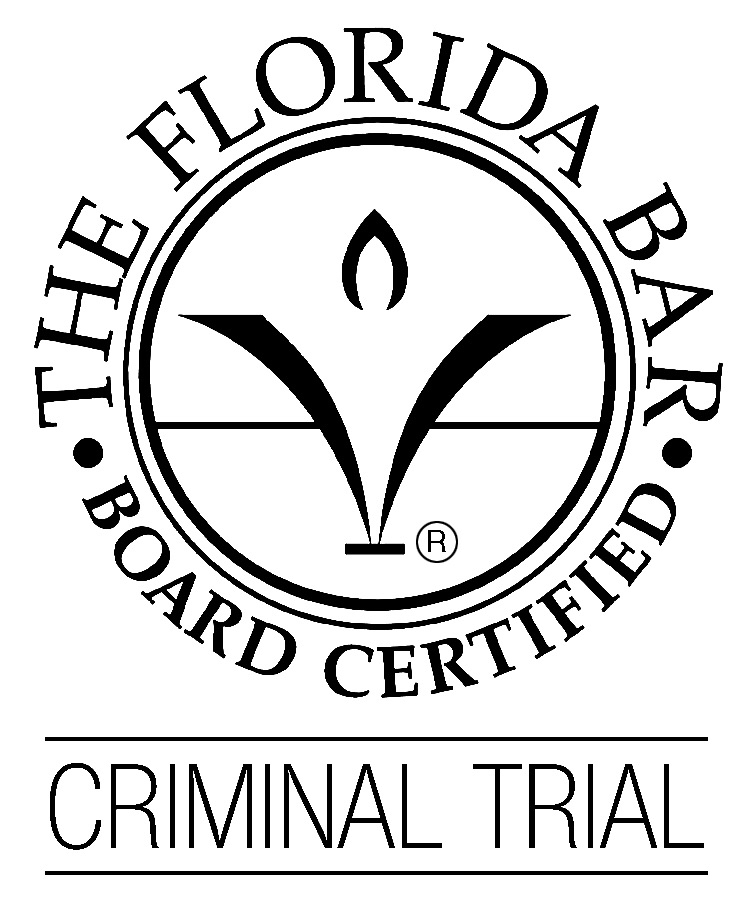 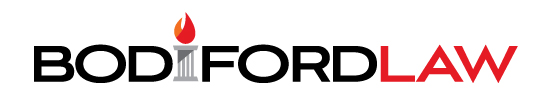 Resourceswww.bodifordlaw.com/teachlaw/
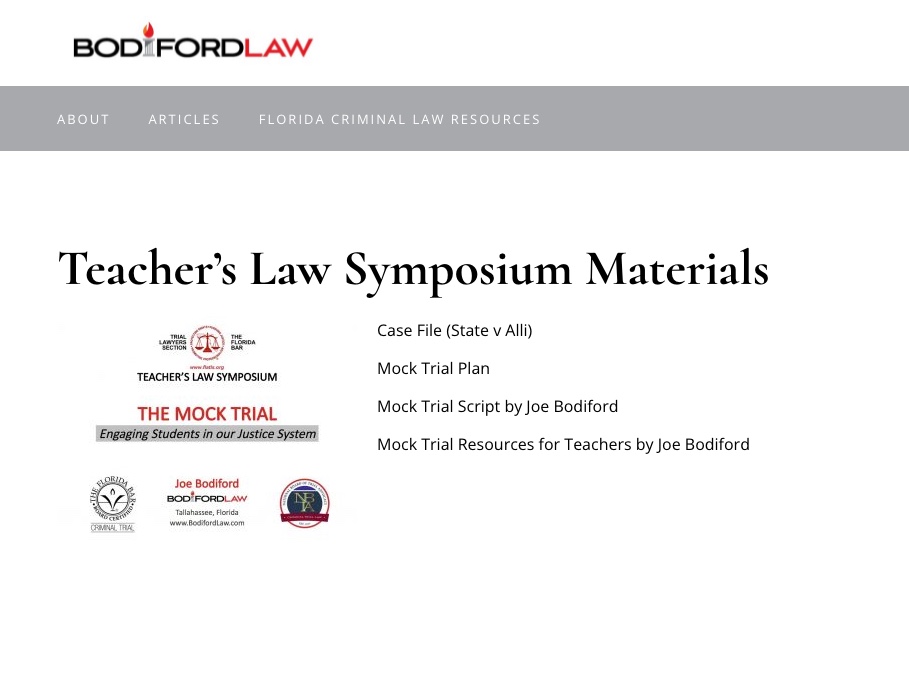 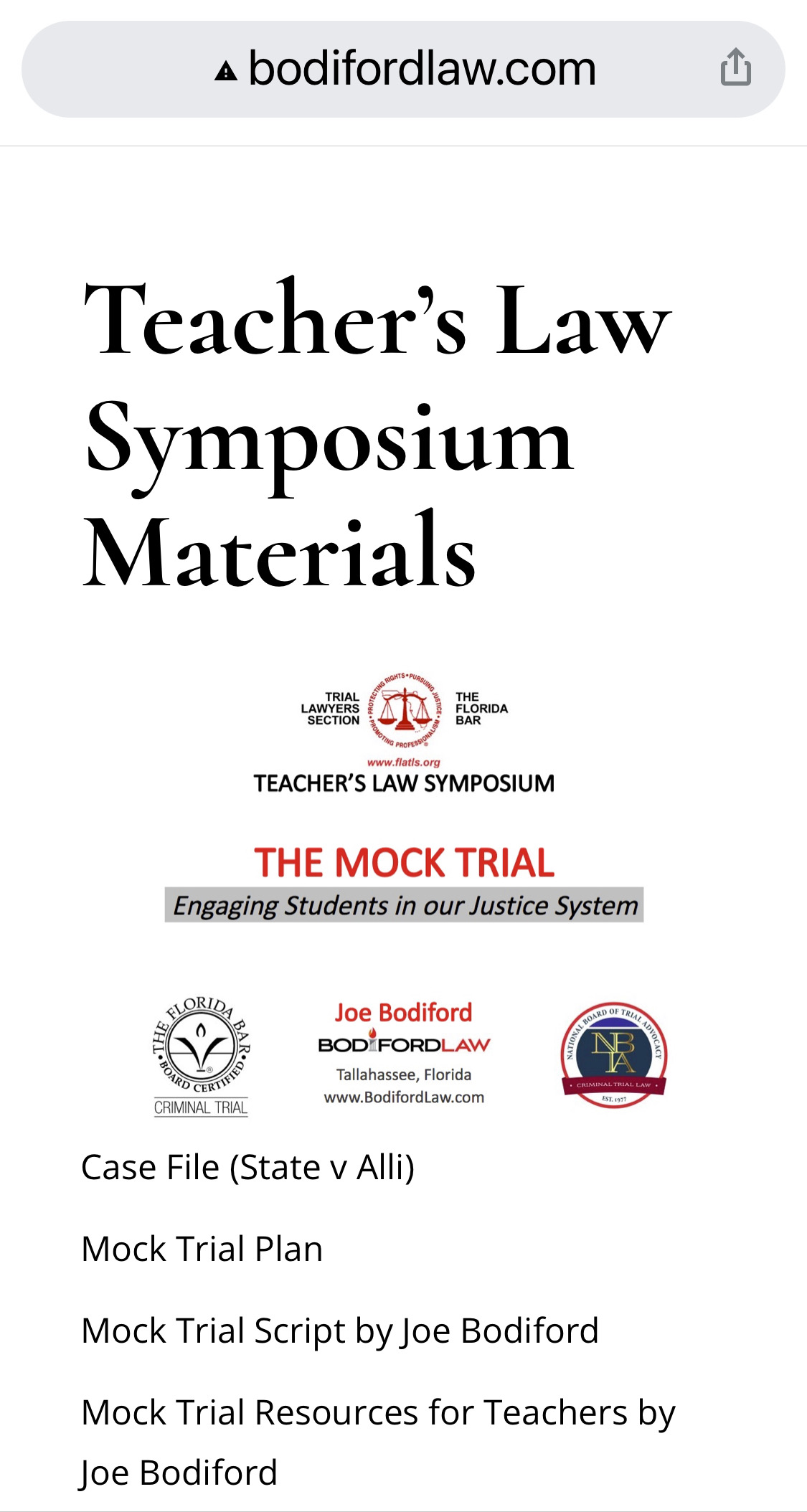 IMPORTANCE OF MOCK TRIALS
Introduces and/or reinforces important Constitutional concepts

Dispels misconceptions
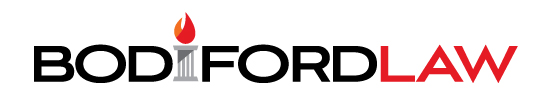 IMPORTANCE OF MOCK TRIALS
Promotes interest in civics

Prepares future jurors for service

Promotes oral advocacy
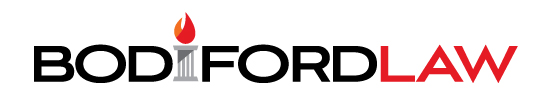 PLAYERS IN THE TRIAL
Judge
Prosecutor or Plaintiff’s attorney
Defendant’s attorney
Witnesses
Bailiff, Court personnel
Jurors
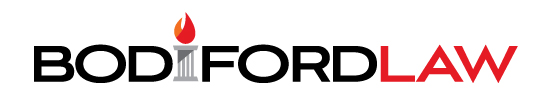 THE MOCK COURTROOM
Judge
W
B
Plaintiff/
Prosecutor
Defense
PARTS OF THE TRIAL
Opening Statement 

What you are going to hear

NO argument
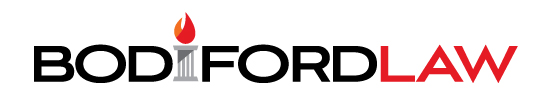 PARTS OF THE TRIAL
Direct Examination 

I ask you a question

You tell me a fact
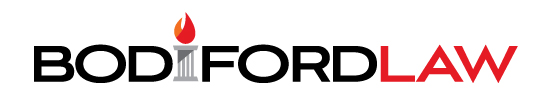 PARTS OF THE TRIAL
Cross Examination 

I tell you a fact

You tell me yes or no
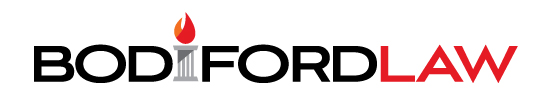 PARTS OF THE TRIAL
Closing Argument 

Why the facts prove your side is right
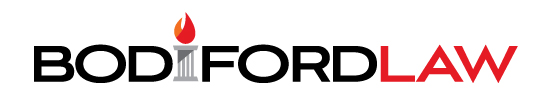 OBJECTIONS
Leading question
Suggests an answer (you can lead on cross)
Hearsay
What someone said outside of court
Irrelevant
Not related to the case
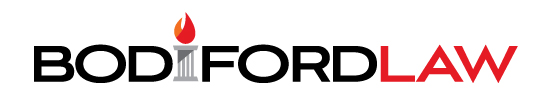 OBJECTIONS
Improper opinion
Can’t guess or opine
Nonresponsive
Does not answer the question
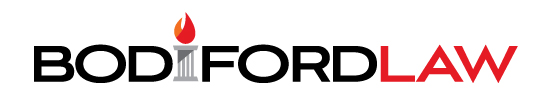 THE MOCK TRIAL
STATE
vs.
ALLI
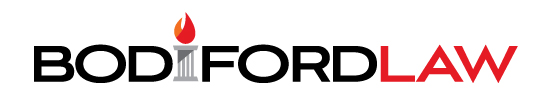 THE MOCK TRIAL
Discuss trials in general
Read the summary of facts
Assign roles
Review steps of a trial, objections
Allow time to learn roles
 COURT IS NOW IN SESSION
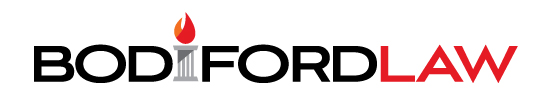 THE MOCK TRIAL
SUMMARY OF THE FACTS
Drug abuse at school prompts administrators to hire a private investigator to conduct random locker searches.  He searches Alli’s locker and backpack, and finds marijuana in the backpack. Alli had just purchased the backpack at a garage sale 3 days before.  She claims to know nothing about the marijuana.
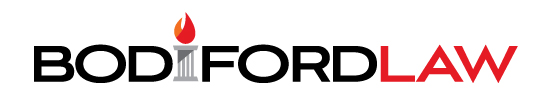 THE MOCK TRIAL
Judge
Prosecutors (3)
Defense Attorneys (3)
Witnesses (3)
Bailiff
6 jurors
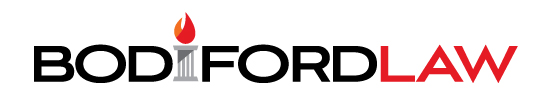 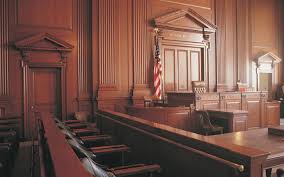 THE MOCK TRIAL
VERDICT?
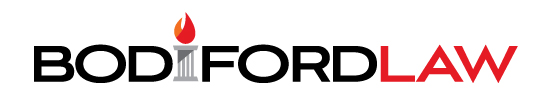 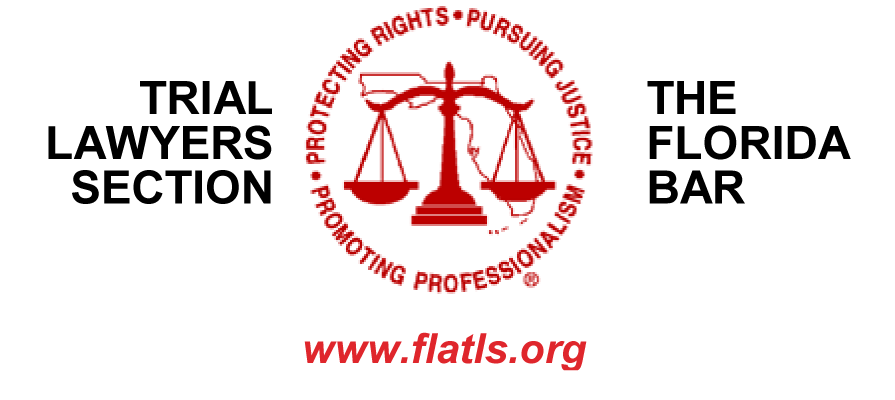 THE MOCK TRIAL Engaging Students in our Justice System
Joe Bodiford

Tallahassee, Florida
www.BodifordLaw.com
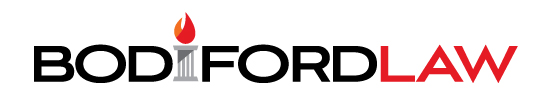